LENTES ESFÉRICAS1º ANO
LENTES ESFÉRICAS – BORDAS LARGAS
BICÔNCAVA
PLANO-CÔNCAVA
CONVEXO-CÔNCAVA
TOP 10 - DINÂMICO – FÍSICA – MÓDULO 8					Professor: Estefânio Franco Maciel
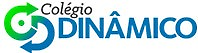 LENTES ESFÉRICAS – BORDAS FINAS
BICONVEXA
PLANO-CONVEXA
CÔNCAVO-CONVEXA
TOP 10 - DINÂMICO – FÍSICA – MÓDULO 8					Professor: Estefânio Franco Maciel
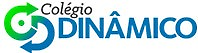 SITUAÇÃO NORMAL:
ÍNDICE DA LENTE MAIOR QUE ÍNDICE DO MEIO
CÔNCAVAS  DIVERGENTES
CONVEXAS  CONVERGENTES
SITUAÇÃO ESPECIAL
ÍNDICE DA LENTE MENOR QUE ÍNDICE DO MEIO
CÔNCAVAS  CONVERGENTES
CONVEXAS  DIVERGENTES
TOP 10 - DINÂMICO – FÍSICA – MÓDULO 8					Professor: Estefânio Franco Maciel
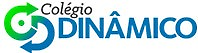 FOCO
TOP 10 - DINÂMICO – FÍSICA – MÓDULO 8					Professor: Estefânio Franco Maciel
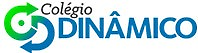 FOCO
TOP 10 - DINÂMICO – FÍSICA – MÓDULO 8					Professor: Estefânio Franco Maciel
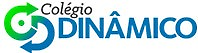 A      	        F                   		     F     	             A
A        	         F                     		      F                      A
TOP 10 - DINÂMICO – FÍSICA – MÓDULO 8					Professor: Estefânio Franco Maciel
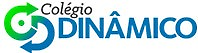 A      	        F                   		     F     	             A
A        	         F                     		      F                      A
TOP 10 - DINÂMICO – FÍSICA – MÓDULO 8					Professor: Estefânio Franco Maciel
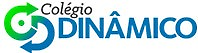 A      	        F                   		     F     	             A
A        	         F                     		      F                      A
TOP 10 - DINÂMICO – FÍSICA – MÓDULO 8					Professor: Estefânio Franco Maciel
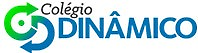 A      	        F                   		     F     	             A
A        	         F                     		      F                      A
TOP 10 - DINÂMICO – FÍSICA – MÓDULO 8					Professor: Estefânio Franco Maciel
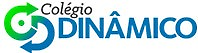 A      	        F                   		     F     	             A
A        	         F                     		      F                      A
TOP 10 - DINÂMICO – FÍSICA – MÓDULO 8					Professor: Estefânio Franco Maciel
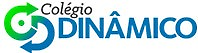 A      	        F                   		     F     	             A
A        	         F                     		      F                      A
TOP 10 - DINÂMICO – FÍSICA – MÓDULO 8					Professor: Estefânio Franco Maciel
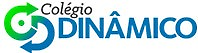 A      	        F                   		     F     	             A
A        	         F                     		      F                      A
TOP 10 - DINÂMICO – FÍSICA – MÓDULO 8					Professor: Estefânio Franco Maciel
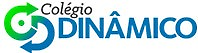 ESTUDO ANALÍTICO
TOP 10 - DINÂMICO – FÍSICA – MÓDULO 8					Professor: Estefânio Franco Maciel
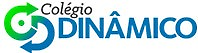